On error and erasure correction coding for networks and deadlines
Tracey Ho
Caltech

NTU, November 2011
Network error correction problem
s2
t1
s1
t2
z unknown erroneous links
network
Problem of reliable communication under arbitrary errors on z links (or packets)
The set of erroneous links is fixed but unknown to the network user → cannot do error correction on individual links separately
Erasure correction is a related problem
2
Background – network error correction
The network error correction problem was introduced by [Cai & Yeung 03]
Extensively studied in the single-source multicast case with uniform errors
Equal capacity network links (or packets), any z of which may be erroneous 
Various capacity-achieving code constructions, e.g. [Cai & Yeung 03, Jaggi et al. 07, Zhang 08, Koetter & Kschischang 08]
This talk : theory and applications of network error correction
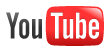 Multi-source multicast network error correction
Application to key pool bootstrapping
Network error/erasure correction as a model for analyzing reliable communication with deadlines
Combining information theoretic and cryptographic security against adversarial errors for computationally limited nodes
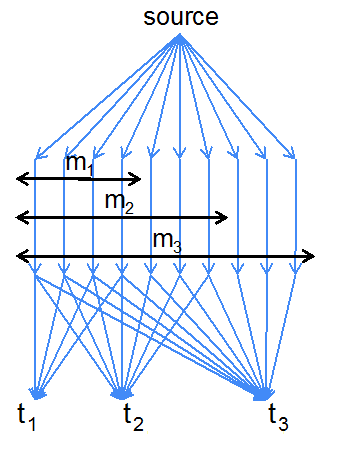 x
x
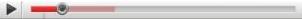 m1 
  I1
m3 
I3
m2 
I2
t1
t2
t3
I1, I2, I3
I1
I1, I2
This talk : theory and applications of network error correction
Multi-source multicast network error correction
Application to key pool bootstrapping
Network error/erasure correction as a model for analyzing reliable communication with deadlines
Combining information theoretic and cryptographic security against adversarial errors for computationally limited nodes
Non-uniform network error correction
Outline
Multiple-source multicast, uniform errors

Coding for deadlines: non-multicast nested networks

Combining information theoretic and cryptographic security: single-source multicast

Non-uniform errors: unequal link capacities
Outline
Multiple-source multicast, uniform errors
T. Dikaliotis, T. Ho, S. Jaggi, S. Vyetrenko, H. Yao, M. Effros, J. Kliewer and E. Erez, IT Transactions 2011.
Coding for deadlines: non-multicast nested networks

Combining information theoretic and cryptographic security: single-source multicast

Non-uniform errors: unequal link capacities
Background – single-source multicast,
uniform z errors
Capacity = min cut – 2z, achievable with linear network codes (Cai & Yeung 03)

Capacity-achieving codes with polynomial-time decoding:
Probabilistic construction (Jaggi, Langberg, Katti, Ho, Katabi & Medard 07)
Lifted Gabidulin codes (Koetter & Kschischang 08, Silva, Kschischang & Koetter 08)
8
Multiple-source multicast,uniform z errors
Source 1
Source 2
Sources with independent information
We could partition network capacity among different sources…
But could rate be improved by coding across different sources in the network? To what extent can different sources share network capacity?
Challenge: owing to the need for coding across sources in the network and independent encoding at sources, straightforward extensions of single-source codes are suboptimal
Related work: code construction in (Siavoshani, Fragouli & Diggavi 08) achieves capacity for C1+C2=C
Sink
Multiple-source multicast,uniform z errors
Source 1
Source 2
Sources with independent information
We could partition network capacity among different sources…
But could rate be improved by coding across different sources in the network? To what extent can different sources share network capacity?
Challenge: owing to the need for coding across sources in the network and independent encoding at sources, straightforward extensions of single-source codes are suboptimal
Related work: code construction in (Siavoshani, Fragouli & Diggavi 08) achieves capacity for C1+C2=C
Sink
Multiple-source multicast,uniform z errors
Source 1
Source 2
Sources with independent information
We could partition network capacity among different sources…
But could rate be improved by coding across different sources in the network? To what extent can different sources share network capacity?
Challenge: owing to the need for coding across sources in the network and independent encoding at sources, straightforward extensions of single-source codes are suboptimal
Related work: code construction in (Siavoshani, Fragouli & Diggavi 08) achieves capacity for C1+C2=C
Sink
Multiple-source multicast,uniform z errors
Source 1
Source 2
Sources with independent information
We could partition network capacity among different sources…
But could rate be improved by coding across different sources in the network? To what extent can different sources share network capacity?
Challenge: owing to the need for coding across sources in the network and independent encoding at sources, straightforward extensions of single-source codes are suboptimal
Related work: code construction in (Siavoshani, Fragouli & Diggavi 08) achieves capacity for C1+C2=C
Sink
Multiple-source multicast,uniform z errors
Source 1
Source 2
Sources with independent information
We could partition network capacity among different sources…
But could rate be improved by coding across different sources in the network? To what extent can different sources share network capacity?
Challenge: owing to the need for coding across sources in the network and independent encoding at sources, straightforward extensions of single-source codes are suboptimal
Related work: code construction in (Siavoshani, Fragouli & Diggavi 08) achieves capacity for C1+C2=C
Sink
Capacity region
U = set of source nodes
mS = min cut capacity between sources in subset S of U and each sink
ri = rate from the ith source
Theorem: The capacity region (coherent & non-coherent) under any z link errors is given by the cut set bounds


Example: z = 1
r1 ≤ m1 -2z =1
r2 ≤ m2 -2z = 1
(r1 + r2 ≤ m -2z = 2)
Source 1
Source 2
Sink
Capacity region
U = set of source nodes
mS = min cut capacity between sources in subset S of U and each sink
ri = rate from the ith source
Theorem: The capacity region (coherent & non-coherent) under any z link errors is given by the cut set bounds


Example: z = 1
r1 ≤ m1 -2z =1
r2 ≤ m2 -2z = 1
(r1 + r2 ≤ m -2z = 2)
Source 1
Source 2
Redundant capacity is completely shared!
Sink
Achievable constructions
Probabilistic construction, joint decoding of multiple sources
Requires a different distance metric for decoding than single source multicast decoding metric from Koetter & Kschischang 08
Gabidulin codes in nested finite fields, successive decoding
Background - Gabidulin codes
n
1
M =
M =
r
r
Background - Gabidulin codes
1
1
r
n
M =
=
r
r+t
*
GM=
GM =
r+t
Channel
GM +E
GM
Transmit  [I  x], where x is a codeword of a Gabidulin code
Achieves capacity C – 2z for single-source multicast with efficient decoding algorithms (Koetter & Kschischang  08, Silva, Kschischang & Koetter 08)
Nested Gabidulin codes for multiple source multicast
Interior nodes do random linear network coding in GF(q)
Sources encode with Gabidulin codes over nested extension fields GF(q   ), GF(q      ),…, GF(q            )  where ni ≥ ri +2z
Enables successive decoding at the sinks, starting from outermost source k
n1
n1n2
n1n2…nk.
Nested Gabidulin codes - 2 sources
Y=T1G1M1+T2G2M2+E
(1)
(2)
G
1
G
G
G
2
2
2
D
invertible whp for RLNC
G
1
(D-1Y) =
D-1E
lowest r2+2z
rows
(D-1E)
(3)
(D-1Y)
Matrix of rank z over Fq
Matrix of rank z over Fq
n1
An application: key pool bootstrapping
A key center generates a set of keys {K1, K2, … }, a subset of which needs to be communicated to each network node
Instead of every node communicating directly with the key center, nodes can obtain keys from neighbors who have the appropriate keys
Use coding to correct errors from corrupted nodes
Key pool bootstrapping
Problem is equivalent to multi-source network error correction











Coding across keys is needed for optimal error resilience
R
S1
S3
S2
V9
V1
V1
V2
V2
V3
V3
V4
V4
V5
V5
V6
V6
V7
V7
V8
V8
V9
k1, k2
k1, k2
k1, k2
k1, k3
k1, k3
k1, k3
k2, k3
k2, k3
k2, k3
R
Outline
Multiple-source multicast, uniform errors

Coding for deadlines: non-multicast nested networks
O. Tekin, S. Vyetrenko, T. Ho and H. Yao, Allerton 2011.

Combining information theoretic and cryptographic security: single-source multicast

Non-uniform errors: unequal link capacities
Background - non-multicast
Finding the capacity region of a general non-multicast network even in the erasure-free case is an open problem
Coding across different sinks’ packets (inter-session coding) is sometimes required
We don’t know in general when intra-session coding is sufficient
We can derive cut set bounds by analyzing three-layer networks (Vyetrenko, Ho & Dikaliotis 10)
Motivation
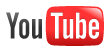 x
x
Packet erasures/errors
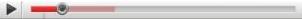 m1 
  I1
m3 
I3
m2 
I2
Initial play-out delay
Decoding deadlines
Demanded information
Three-layer nested networks
A model for temporal demands
Links ↔ Packets
Sinks ↔ Deadlines by which certain information must be decoded
Each sink receives a subset of the information received by the next (nested structure)
Packet erasures can occur
Non-multicast problem
t1
t2
t3
I1
I1, I2
I1, I2, I3
[Speaker Notes: Number of links will depend on the data transfer speed.]
Erasure models
We consider two erasure models:
z erasures (uniform model)
At most z links can be erased, locations are unknown a priori.
Sliding window erasure model
z erasures – upper bounding capacity
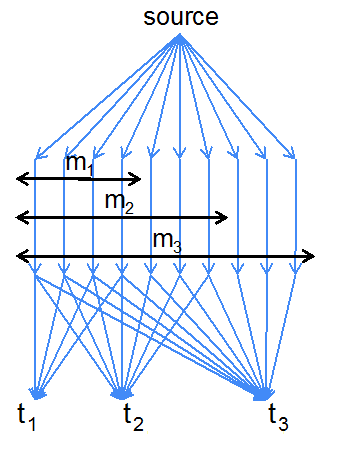 Want to find the capacity region of achievable rates u1,u2,…,un
We can write a cut-set bound for each sink and erasure pattern (choice of z erased links)
 		      u1 ≤ m1   ̶  z  
       u1+u2 ≤ m2   ̶  z 
	  	           …		
u1+u2+…+un ≤ mn   ̶  z
Can we combine bounds for multiple erasure patterns and sinks to obtain tighter bounds?
t1
t2
t3
I1
I1, I2
I1, I2, I3
Cut-set combining procedure
Example: m1=3,m2=5, m3=7, m4=11, z=1
12
1245
124567
u1+H(X1X2|I1) ≤2
u1+H(X1X3|I1) ≤2 
u1+H(X2X3|I1) ≤2
13
1345
134567
Iteratively apply steps:
  Extend:  H(X |I1i-1)+ |Y| ≥ H(X,Y |I1i-1)= H(X,Y |I1i)+ ui
                  where X,Y is a decoding set for Ii
  Combine:
1234567
23
2345
234567
1234
123467
1234567
1235
123567
123456
123457
123456
1234567
1234567
123457
1234567
Upper bound derivation graph
Example: m1=3,m2=5, m3=7, m4=11, z=1
12
1245
124567
Capacity region:
u1≤2
3u1+2u2 ≤8
3u1+2u2+u3 ≤9
6u1+5u2+4u3 ≤24
6u1+4u2+2u3+u4≤20
9u1+6u2+4u3+3u4 ≤36
6u1+5u2+4u3+2u4 ≤28
6u1+4.5u2+4u3+3u4 ≤30
9u1+7.5u2+7u3+6u4 ≤54
13
1345
134567
1234567
23
2345
234567
1234
123467
1234567
1235
123567
123456
123457
Different choices of links at each step give different upper bounds
Exponentially large number of bounds
Only some are tight – how to find them?
We use an achievable scheme as a guide and show a matching upper bound
123456
1234567
1234567
123457
1234567
Intra-session Coding
yj,k  : capacity on kth link allocated to jth message 
We may assume yj,k  = 0 for k>mj  
 P : set of unerased links with at most z erasures
 A rate vector (u1,u2,…,un) is achieved if and only if:
“As uniform as possible” intra-session coding scheme
Fill up each row as uniformly as possible subject to constraints from previous rows
Example:
m1 = 10, m2 = 14, m3 = 18, m4 = 22,   
u1 = 6, u2 = 3, u3 = 3, u4 = 4,   z=2
0.75
0.25
0.25
0
0.5
0.5
0.1875
0.1875
0.1875
0.2
0
0
0.4
0.2
0.25
0.4
0.2
0.5
0.4
0.2
0.5
Can we do better?
Capacity region
Theorem: The z-erasure (or error) correction capacity region of a 3-layer nested network is achieved by the “as uniform as possible” coding scheme.
Proof Idea
Consider any given rate vector (u1,u2,…,un) and its corresponding “as uniform as possible” allocation:







Obtain matching information theoretic bounds, by using Ti,j values to choose path through upper bound derivation graph
Proof Idea
mn
mk
m2
m1
W1
W2
…
Wk
Consider any unerased set   		        with at most z erasures.
Show by induction: The conditional entropy of W   given messages I1,…, Ik matches the residual capacity in the table, i.e.
Proof Idea
For any set             with |V|= mk-z, an upper bound for       H(V| I1k) can be derived as follows:
let V’ be the subset of V consisting of links upstream of tk-1
obtain H(V’| I1k-1) from the table (induction hypothesis)
extend : H(V |I1k) ≤ H(V’|I1k-1)+ |V \V’| − uk
For each row k, there exists a column k* such that all Ti,j  are all equal for j>k*
Combine over all such                having erasures on links mk*+1,mk*+2,…, mk to obtain:
z-error capacity region
A linear non-multicast code that can correct 2z erasures can correct z errors [Vyetrenko, Ho, Effros, Kliewer & Erez 09]
An arbitrary code for a three-layer network that can correct z errors can correct 2z erasures (Singleton-type argument)
Since our capacity-achieving code is linear, the z-error capacity region is the same as the 2z-erasure capacity region
Sliding window erasure model
Parameterized by erasure rate p and burst parameter T. 
For y≥T, at most py out of y consecutive packets can be erased.
Erasures occur with rate p in long term.
Erasure bursts cannot be too long (controlled by T ).
Sliding window erasure achievable region
Theorem: Let the rate vector     be achievable. Then the rate vector



	is achieved by “as uniform as possible” coding.

Note:  asymptotically optimal for m1 >> T >>1
Outline
Multiple-source multicast, uniform errors

Coding for deadlines: non-multicast nested networks

Combining information theoretic and cryptographic security: single-source multicast
S. Vyetrenko, A. Khosla & T. Ho, Asilomar 2009.

Non-uniform errors: unequal link capacities
Problem statement
Single source, multicast network
Packets may be corrupted by adversarial errors
Computationally limited network nodes (e.g. low-power wireless/sensor networks)
Background: information-theoretic and cryptographic approaches
Information theoretic network error correction
Existing codes are designed for a given upper bound zU on the number of errors, achieve rate mincut -2zU, e.g. [Yeung and Cai 03]
Cryptographic signatures with erasure correction
Cryptographic signatures allow network coded packets to be validated, e.g. [Zhao et al. 07, Boneh et al. 09]
If all packets are signed and each network node checks all packets, then rate  mincut - z can be achieved, where z is the actual number of erroneous packets
Motivation for hybrid schemes
Performing signature checks  at network nodes requires significant computation
Checking all packets at all nodes can limit throughput when network nodes are computationally weak
Want to use both path diversity as well as cryptographic computation as resources, to achieve rates higher than with each separately
Approach
Cannot afford to check all packets          use probabilistic signature checking
Deterministic bound on number of erroneous packets is needed in existing network error correction code constructions
Rather than have to choose a conservative bound, we want a code construction that does not require an upper bound on the number of errors to be known in advance
Fountain-like network error correction code
We propose a fountain-like error-correcting code which incrementally sends redundancy until decoding  succeeds (verified by signature checks) 
Each adversarial error packet can correspond to an addition (of erroneous information) and/or an erasure (of good information)
Construction:
Message
Linearly independent redundancy
For additions
Linearly dependent redundancy
Linearly independent redundancy
For erasures
Linearly dependent redundancy
Example: simple hybrid strategy on wireless butterfly network
Node D  has limited computation and outgoing capacity        
→ Carries out probabilistic signature checking/coding 
Proportion of packets checked/coded chosen to maximize expected information rate subject to computational budget
Example: simple hybrid strategy on wireless butterfly network
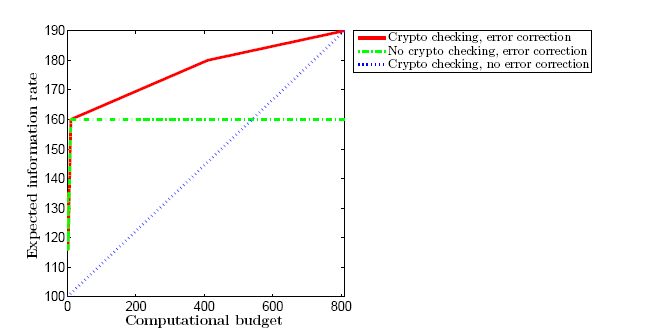 Outline
Multiple-source multicast, uniform errors

Coding for deadlines: non-multicast nested networks

Combining information theoretic and cryptographic security: single-source multicast

Non-uniform errors: unequal link capacities
S. Kim, T. Ho, M. Effros and S. Avestimehr, IT Transactions 2011.
T. Ho, S. Kim, Y. Yang, M. Effros and A. S. Avestimehr, ITA 2011.
Uniform and non-uniform errors
Uniform errors:
Multicast error correction capacity = min cut – 2z
Worst-case errors occur on the min cut
Non-uniform errors:
Model: network with unequal link capacities, adversarial errors on any z fixed but unknown links
Not obvious what are worst-case errors
Cut size versus link capacities
Feedback across cuts matters
Related work: Adversarial nodes (Kosut, Tong & Tse 09)
Network cuts
Only forward link capacities matter in the equal link capacity case
S
Both forward and feedback links matter in the unequal link capacity case
Feedback can provide information about errors on upstream links
U
50
Two-node cut set bounding approach
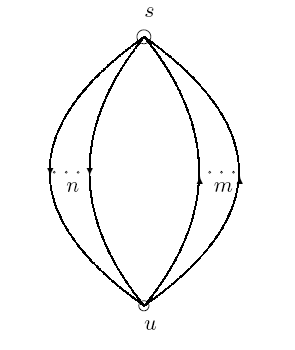 S
Two-node network with n forward  links and m feedback links
U
51
Tighter cut set bounding approach
The two-node cut set bounding approach is equivalent to adding reliable, infinite-capacity bidirectional links between each pair of nodes on each side of the cut        
Tighter bounds can be obtained by taking into account which forward links affect or are affected by which feedback links 
Equivalent to adding a link (i,j) only if there is a directed path from node i to node j on that does not cross the cut
Zigzag network
52
Downstream condition
A set of links K on a cut Q is said to satisfy the downstream condition if none of the remaining links on the cut Q are downstream of any link in K.
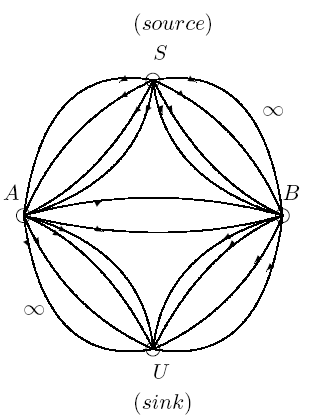 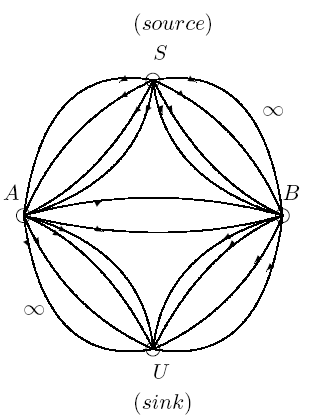 K
K
53
Generalized Singleton bound
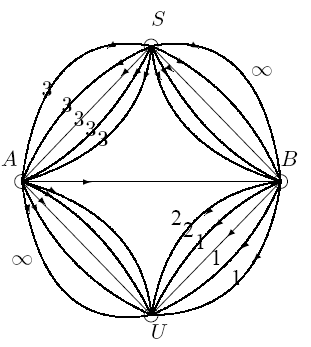 Generalized Singleton bound [Kim, Ho, Effros & Avestimehr 09, Kosut, Tong & Tse 09]:       
       
For any cut Q, after erasing any 2z links satisfying the downstream condition, the total capacity of the remaining links in Q is an upper bound on error correction capacity.
When z=3, generalized Singleton bound is 3+3+3+3=12
54
Generalized Singleton bound - intuition
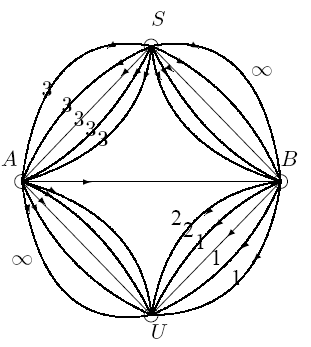 Suppose the bound is violated.  Then there exist two codewords  x, x’  that differ in 2z links satisfying the downstream condition  and agree on the remaining links
There exist error values e, e’ such that sink U cannot distinguish (x,e) and (x’,e’)
a
b'
c'
d'
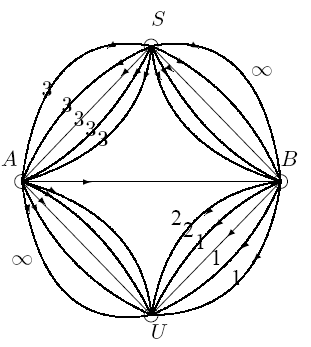 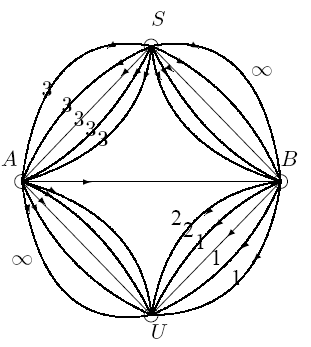 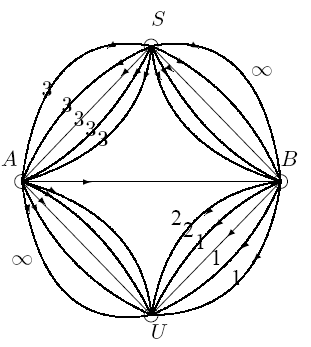 a
a
a
b
b'
b'
c
c'
c'
55
d
d''
d"
Idea 1
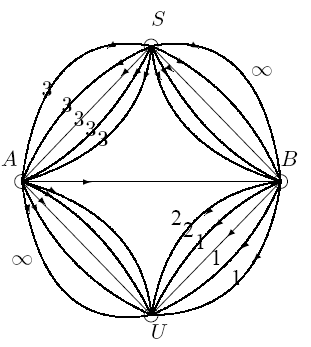 Observation: generalized Singleton bound is not tight when downstream links have smaller capacities.
Idea 1: erase any k≤z largest capacity links and apply Singleton bound with z-k adversarial links on remaining network.
56
Idea 2
If adversary controls some forward links as well as their downstream feedback links, he can hide his errors
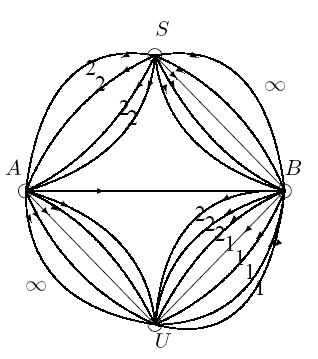 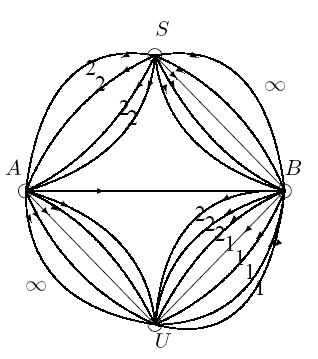 y1
y1
y2
y2
u1’
’
u1
u2’
u2
’
’
’
y1,y2,u1,u2
y1,y2, u1’, u2’
w1
’
w1
w3
y3
y3
’
w3
y6
y6
y6
Idea 3
Observation: For small feedback link capacities, distinct codewords have the same feedback link values  
            Idea 3: adversary can cause confusion between codewords that agree on the feedback links
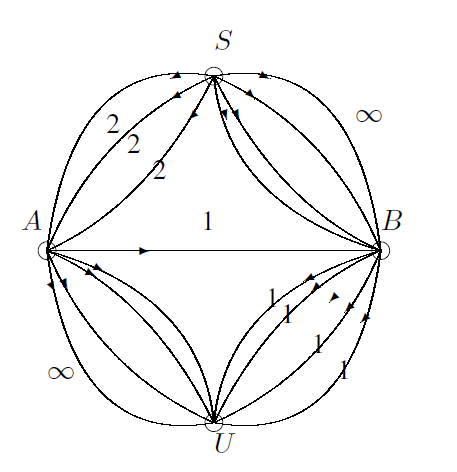 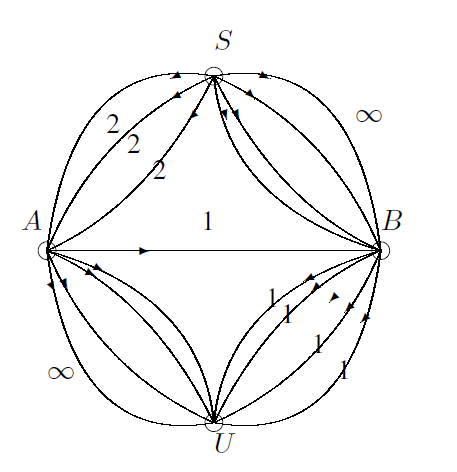 ’
y1’
y1
’
y2
y2’
y3
y3
1
1
u
u
y4
y4
y5
y5
y6
y6'
y7
y7'
New cut-set bound
For any cut Q, 
adversary first erases a set of k ≤ z forward links (idea 1)
adversary then chooses two sets Z1 ,Z2 of z-k links such that any feedback link directly downstream of links in both Z1 and Z2 and upstream of a forward link in Q\Z1\Z2 is included in both Z1 and Z2 (idea 2)
let Wi be the set of feedback links not in Zi (idea 2) that are directly downstream of a link in Zi and upstream of a forward link in Q\Z1\Z2 (idea 3)
sum of capacities of remaining forward links + capacities of links in W1 ,W2 is an upper bound


Bound is tight on some families of zig-zag networks
Achievability - example
For z=1, upper bound = 5
Without feedback link, capacity = 2
Can we use feedback link to achieve rate 5?
z=1

Achieve rate 3 using new code construction
“Detect and forward” coding strategy
a
+f
Some network capacity is allocated to redundancy enabling partial error detection at intermediate nodes
Nodes that detect errors forward additional information allowing the sink to locate errors
Use feedback capacity to increase the number of symbols transmitted with error detection
Remaining network capacity carries generic linear combinations of information symbols, serving as an MDS error correction code
b
a
∞
b
y1
y2
f
y3
z=1

Achieve rate 3 using new code construction
∞
y4
z=1
capacity= 5
Conclusion
Network error correction as a model for analyzing and designing codes for robust streaming
Coding for adversaries:  Information theoretic and hybrid cryptographic approaches
New codes and outer bounds for more general networks and communication demands
Thank you!
Coherent & non-coherent models
Coherent: network topology known, centralized code design
Non-coherent (multicast): network topology unknown, use distributed random linear network coding (RLNC)
each packet comprises a vector of symbols from a finite field Fq 
each node sends linear combinations of its received packets with coefficients chosen uniformly at random from Fq
record network transformation in packet headers, or encode information in subspaces
(a1,…, an)
(b1,…, bn)
(γa1 +λb1,…,γan+λbn)
Coding and decoding
Coding over blocks (generations) of        source packets 
Phase           : transmit         source packets 
Phase           : transmit                      linearly independent redundant packets and                                	          linearly dependent redundant packets 
At each phase the sink tries to decode (using a polynomial-time decoding algorithm similar to [Jaggi et al., 2007]), and performs signature checks on the decoded packets 
If the decoded packets pass the signature checks, the sink sends feedback telling the source to move on to the next block
Linearly independent redundancy
Linearly dependent redundancy
Linearly independent redundancy
Linearly dependent redundancy
Field Extensions: example
Field Extensions
Fq
n1n2
Fq
n1
Fq
Encoding
r1
n
G1 can correct rank z errors over Fq
n
X1
G1
M1
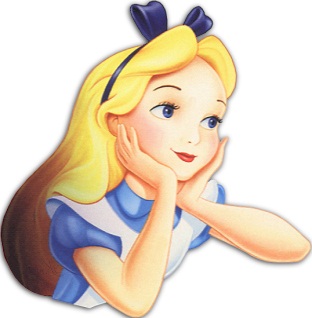 r1+2z
x
r1+2z
=
r2
n
G2 can correct rank z errors over Fq
n
X2
G2
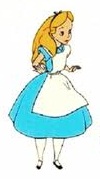 M2
r2+2z
x
r2+2z
=
n1
n = kn1n2 where ni≥ri +2z
Decoding
Matrix of rank z over Fq
Matrix of rank z over Fq
n1
(This is why we need the extension field)
(D-1Y) = G2M2+(D-1E)
M2 can be decoded (same as single-source decoding problem)
Decoder then subtracts effect of M2 and decodes M1
Idea 1 - example
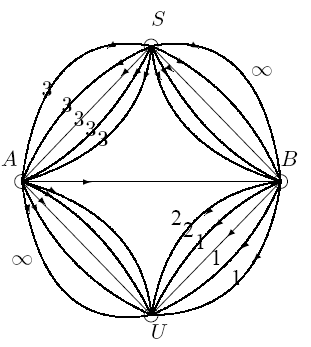 Four-node network with z=2 .
Singleton bound is 3 x 5 +1 = 16.
a) First erase one link with largest capacity.
b) Apply Singleton bound on remaining network for z=1.
New bound is 
    3+3+3+3+1+1+1=15 <16
70